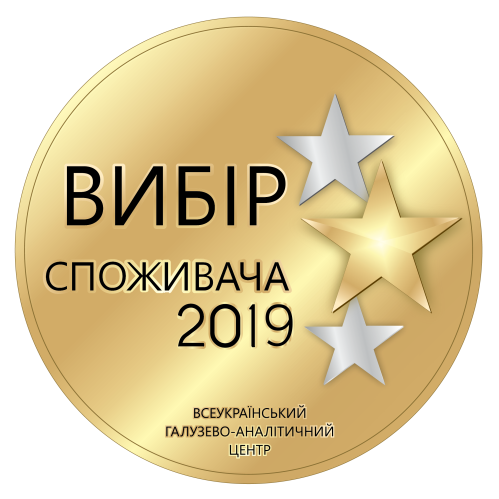 ЧАЙНИКИ ЕЛЕКТРИЧНІ
Базові моделі з корпусом з нержавіючої сталі – незмінна класика Rotex
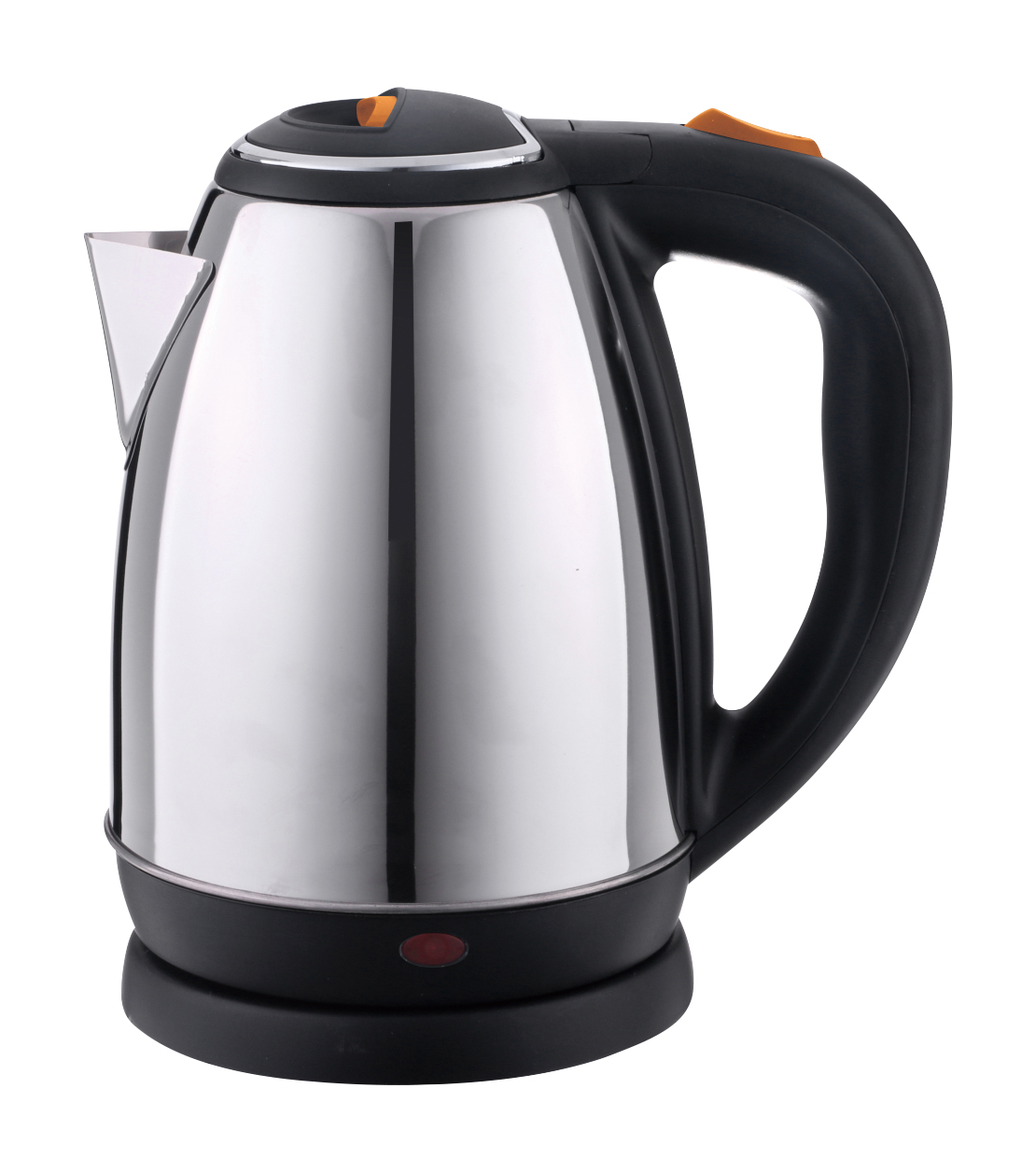 RKT08-M  
Характеристики:
Потужність 1500 Вт
Ємність: 1,8 л
Закритий нагрівальний елемент з нержавіючої сталі
Автоматичне відключення при закипанні
Автоматичне відключення при відсутності води
Індикатор включення
Поворотна база на 360* 
Корпус з нержавіючої сталі
Колір: нержавіюча сталь
3
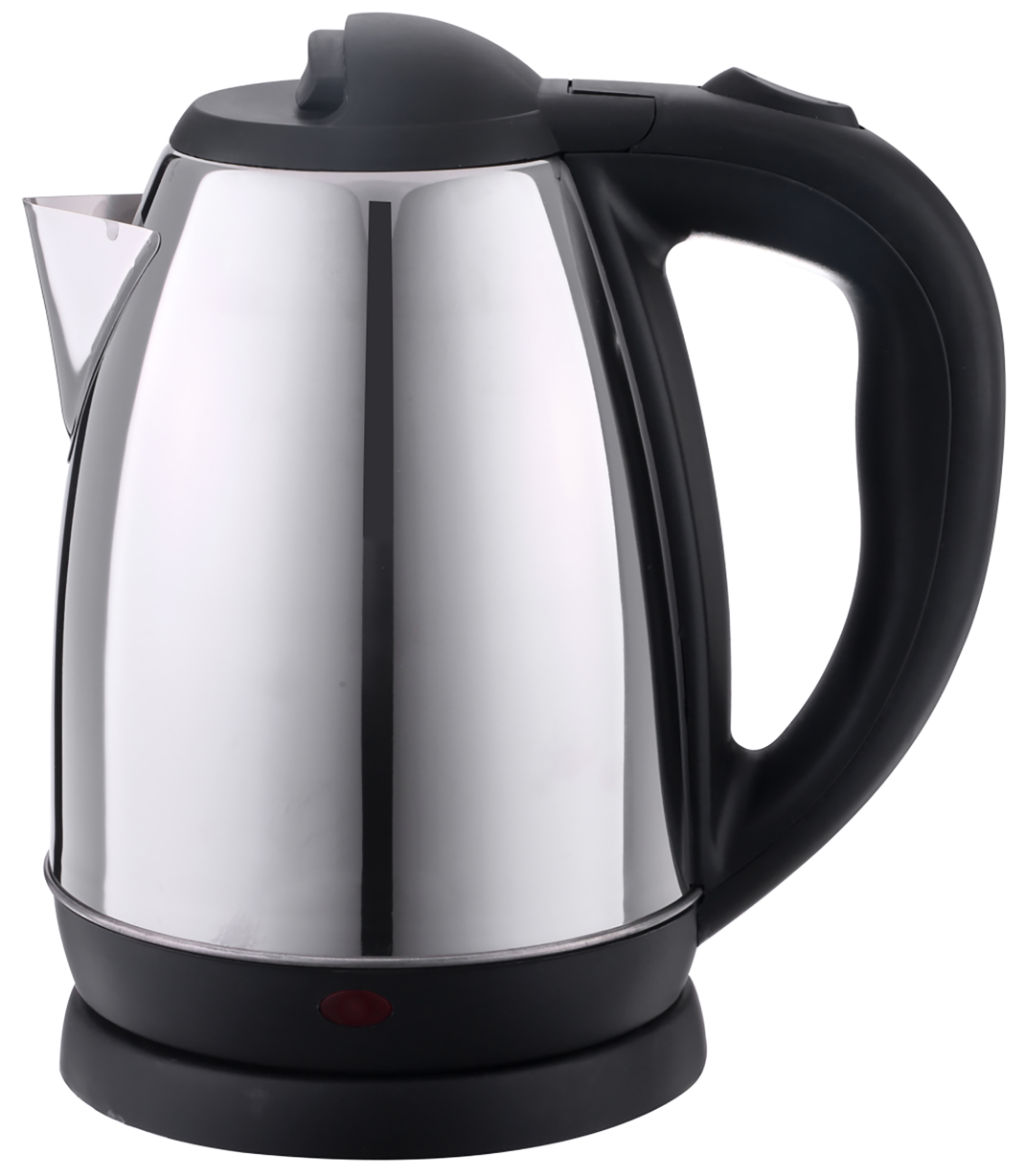 RKT10-A  
Характеристики:
Потужність 1500 Вт
Ємність: 1,8 л
Закритий нагрівальний елемент з нержавіючої сталі
Автоматичне відключення при закипанні
Автоматичне відключення при відсутності води
Індикатор включення
Поворотна база на 360* 
Корпус з нержавіючої сталі
Колір: нержавіюча сталь
4
RKT10-B  
Характеристики:
Потужність 1500 Вт
Ємність: 1,5 л
Закритий нагрівальний елемент з нержавіючої сталі
Автоматичне відключення при закипанні
Автоматичне відключення при відсутності води
Індикатор включення
Поворотна база на 360* 
Корпус з нержавіючої сталі
Колір: нержавіюча сталь
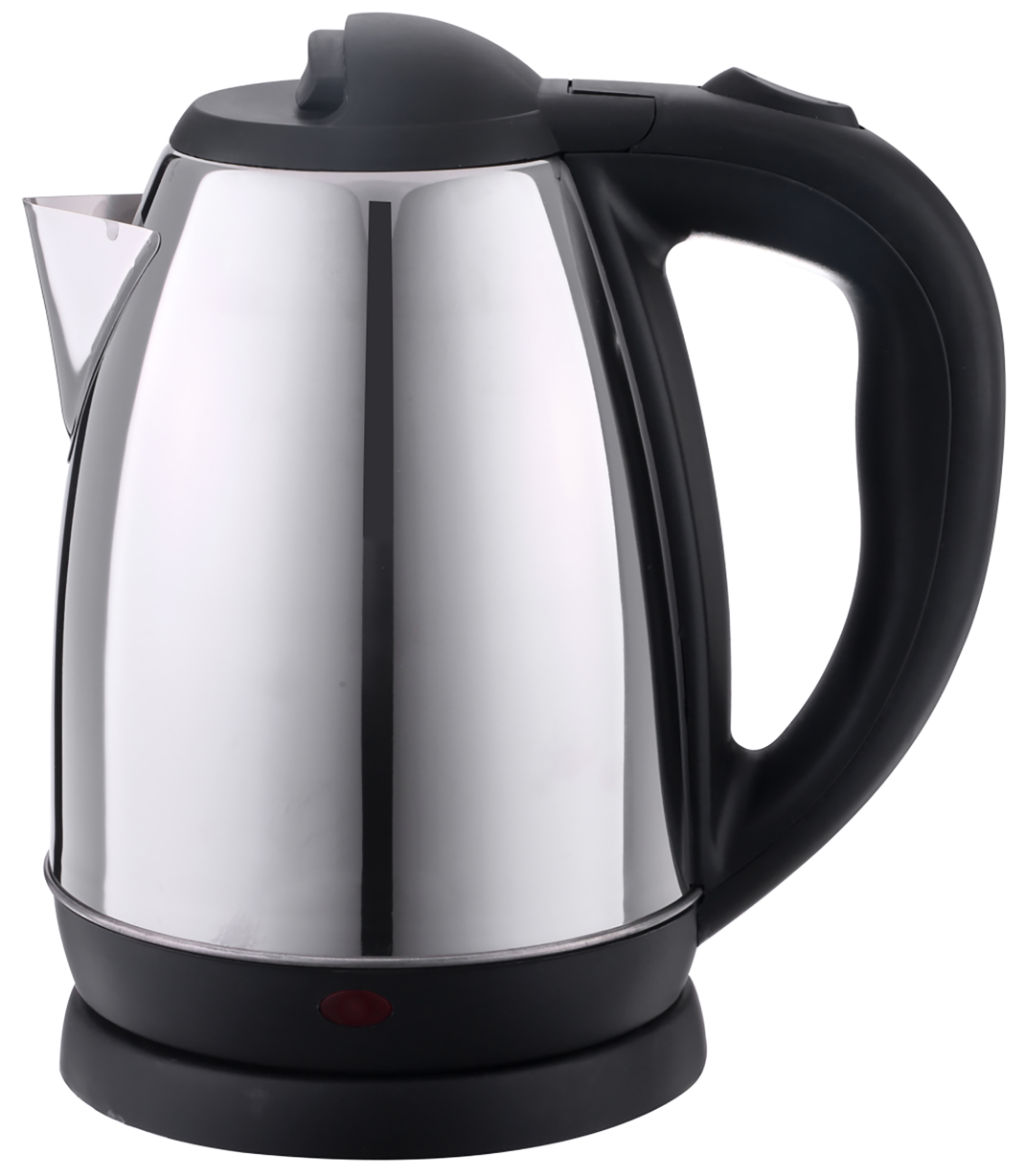 5
Нові моделі у трендових кольорах!
З технологією Cool Touch – захист від опіків.
Та подвійною стінкою з нержавіючої сталі, покритою термостійким харчовим пластиком.

Ще більше комфорту та безпеки від Rotex.
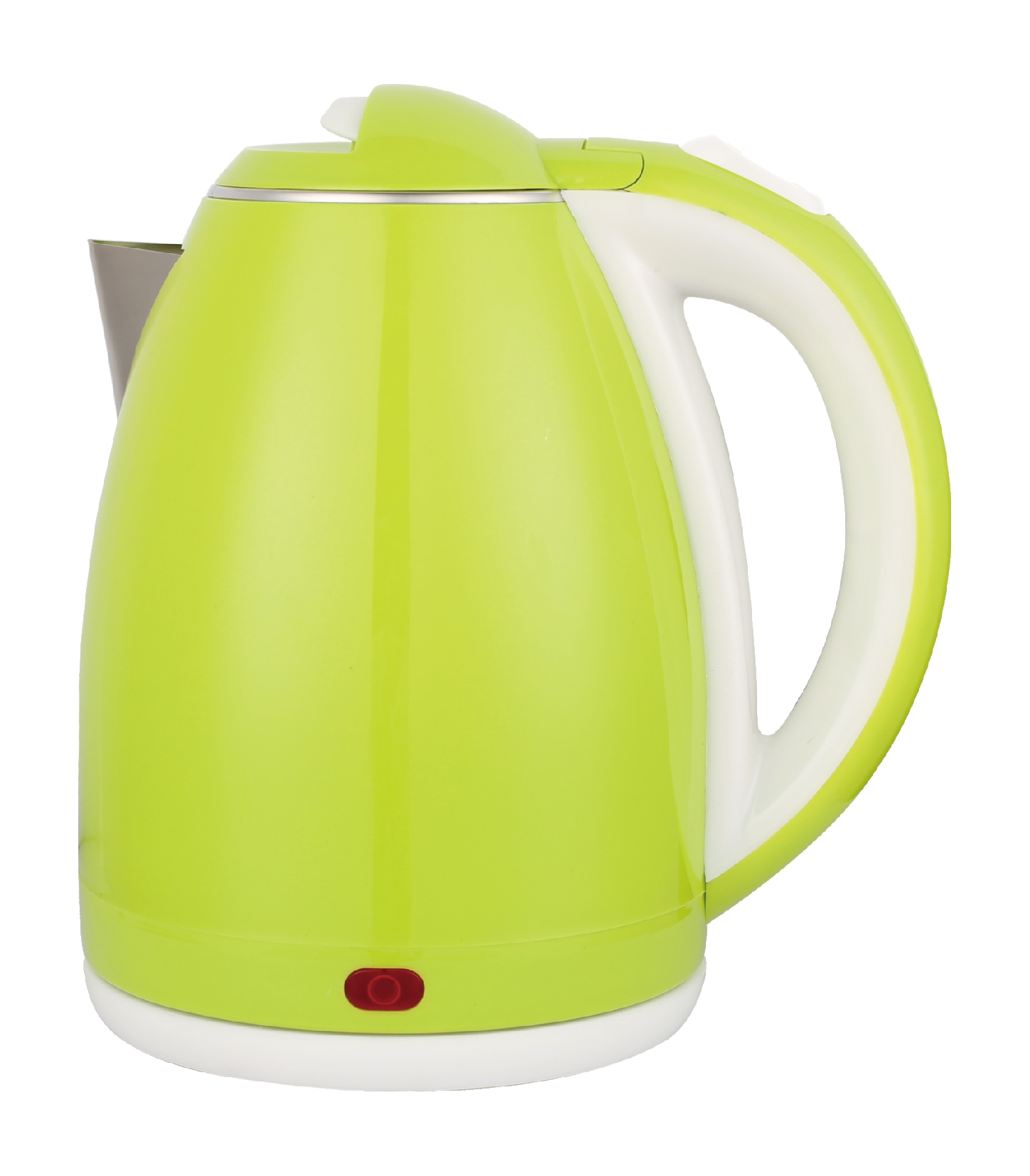 RKT24-L  
Характеристики:
Потужність 1500 Вт
Ємність 1.8 л
Cool Touch - захист від опіків 
Закритий нагрівальний елемент з нержавіючої сталі
Поворотна база 360*
Автоматичне відключення при закипанні
Автоматичне відключення при відсутності води
Індикатор включення
Корпус: подвійна стінка (нержавіюча сталь, покрита термостійким харчовим пластиком)
Колір пластика: зелений
7
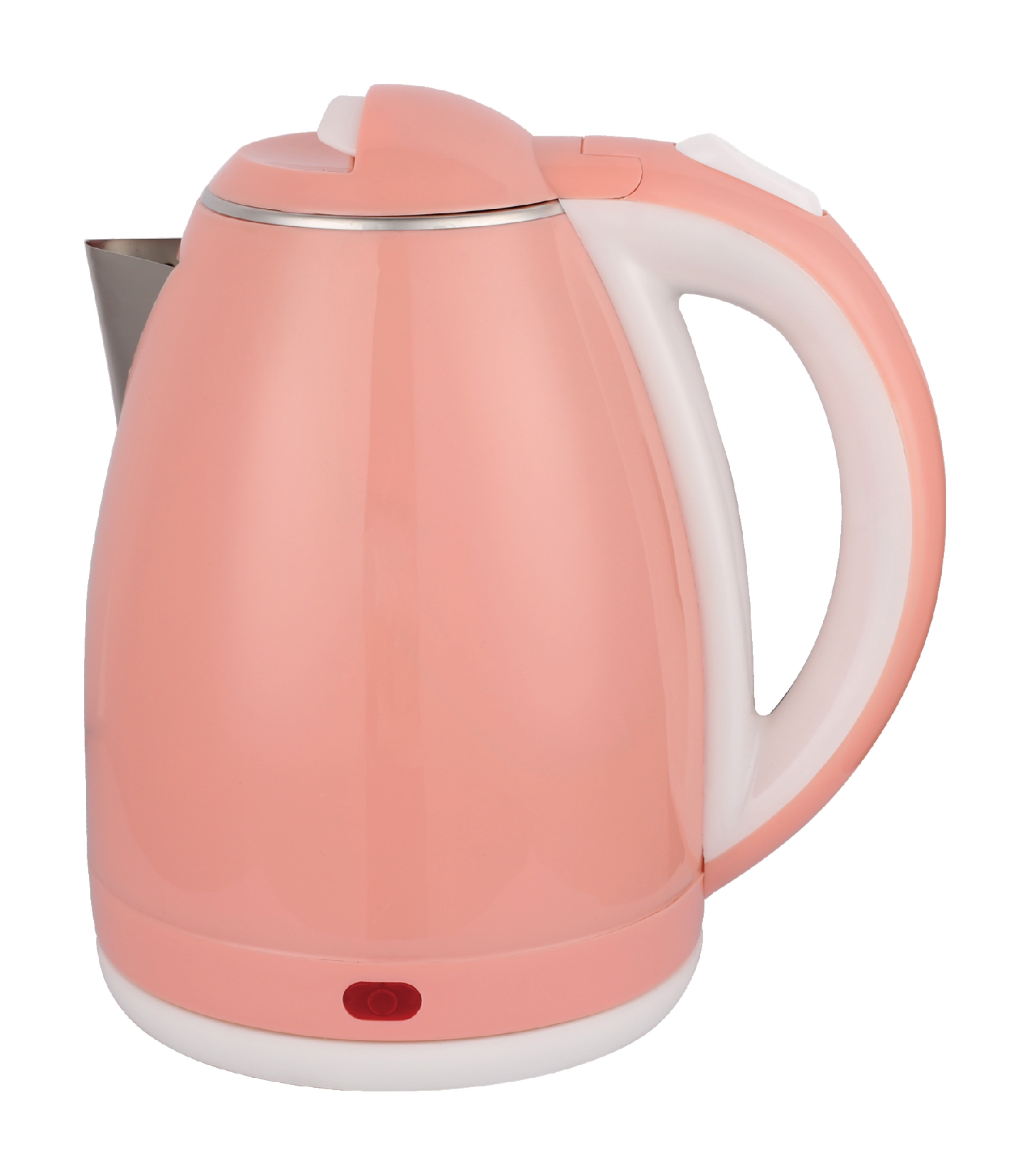 RKT24-P
Характеристики:
Потужність 1500 Вт
Ємність 1.8 л
Cool Touch - захист від опіків 
Закритий нагрівальний елемент з нержавіючої сталі
Поворотна база 360*
Автоматичне відключення при закипанні
Автоматичне відключення при відсутності води
Індикатор включення
Корпус: подвійна стінка (нержавіюча сталь, покрита термостійким харчовим пластиком)
Колір пластика:  рожевий
8
RKT25-B
Характеристики:
Потужність 1500 Вт
Ємність 2 л
Cool Touch - захист від опіків 
Закритий нагрівальний елемент з нержавіючої сталі
Поворотна база 360*
Автоматичне відключення при закипанні
Автоматичне відключення при відсутності води
Індикатор включення
Корпус: подвійна стінка (нержавіюча сталь, покрита термостійким харчовим пластиком)
Колір пластика:  блакитний
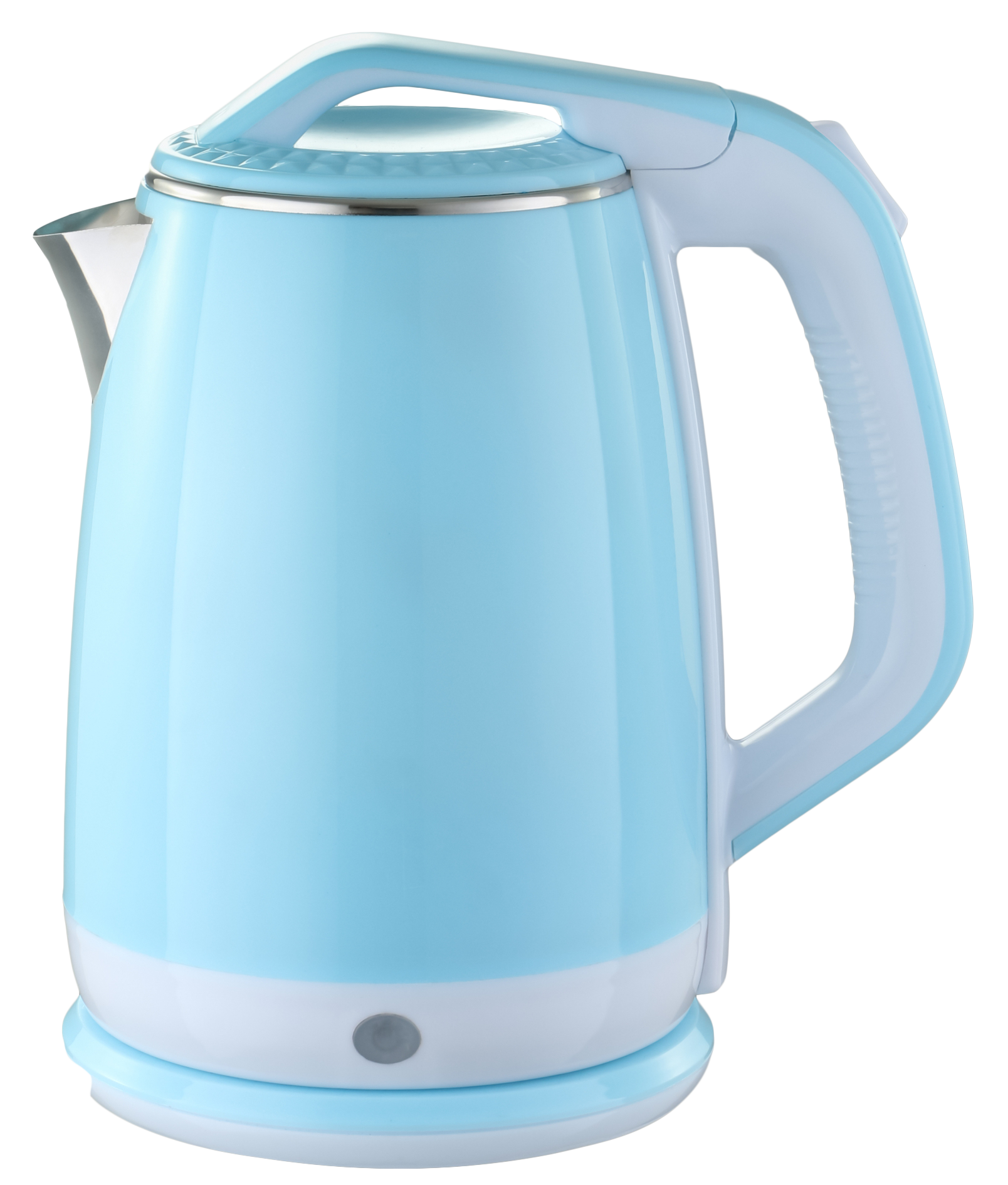 9
RKT25-P
Характеристики:
Потужність 1500 Вт
Ємність 2 л
Cool Touch - захист від опіків 
Закритий нагрівальний елемент з нержавіючої сталі
Поворотна база 360*
Автоматичне відключення при закипанні
Автоматичне відключення при відсутності води
Індикатор включення
Корпус: подвійна стінка (нержавіюча сталь, покрита термостійким харчовим пластиком)
Колір пластика:  рожевий
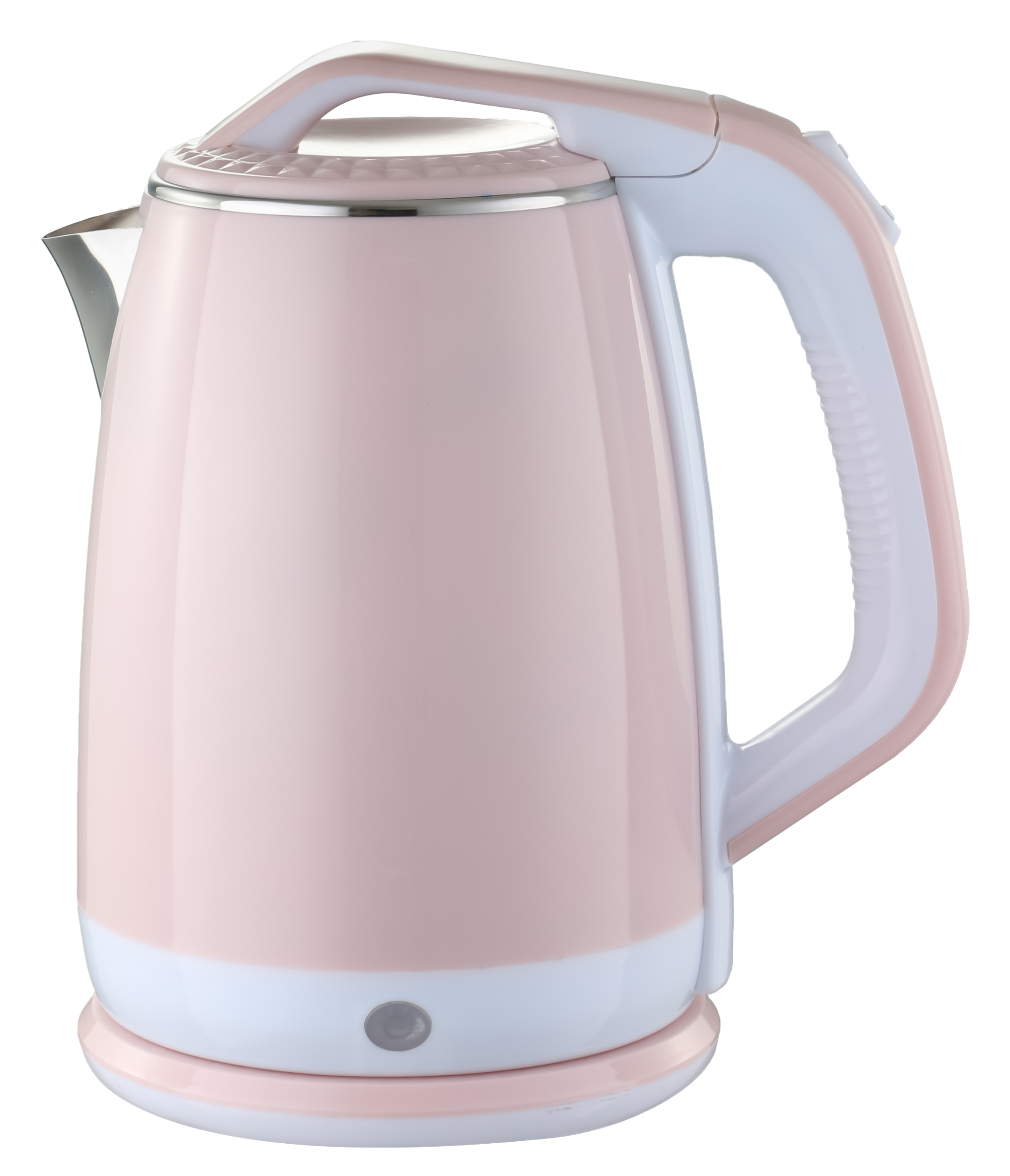 10
RKT26-R
Характеристики:
Потужність 1500 Вт
Ємність 2 л
Безшовна колба з високоякісної нержавіючої сталі SS 304
Cool Touch - захист від опіків 
Закритий нагрівальний елемент з нержавіючої сталі
Поворотна база 360*
Автоматичне відключення при закипанні
Автоматичне відключення при відсутності води
Індикатор включення
Корпус: подвійна стінка (нержавіюча сталь, покрита термостійким харчовим пластиком)
Колір пластика:  червоний/чорний
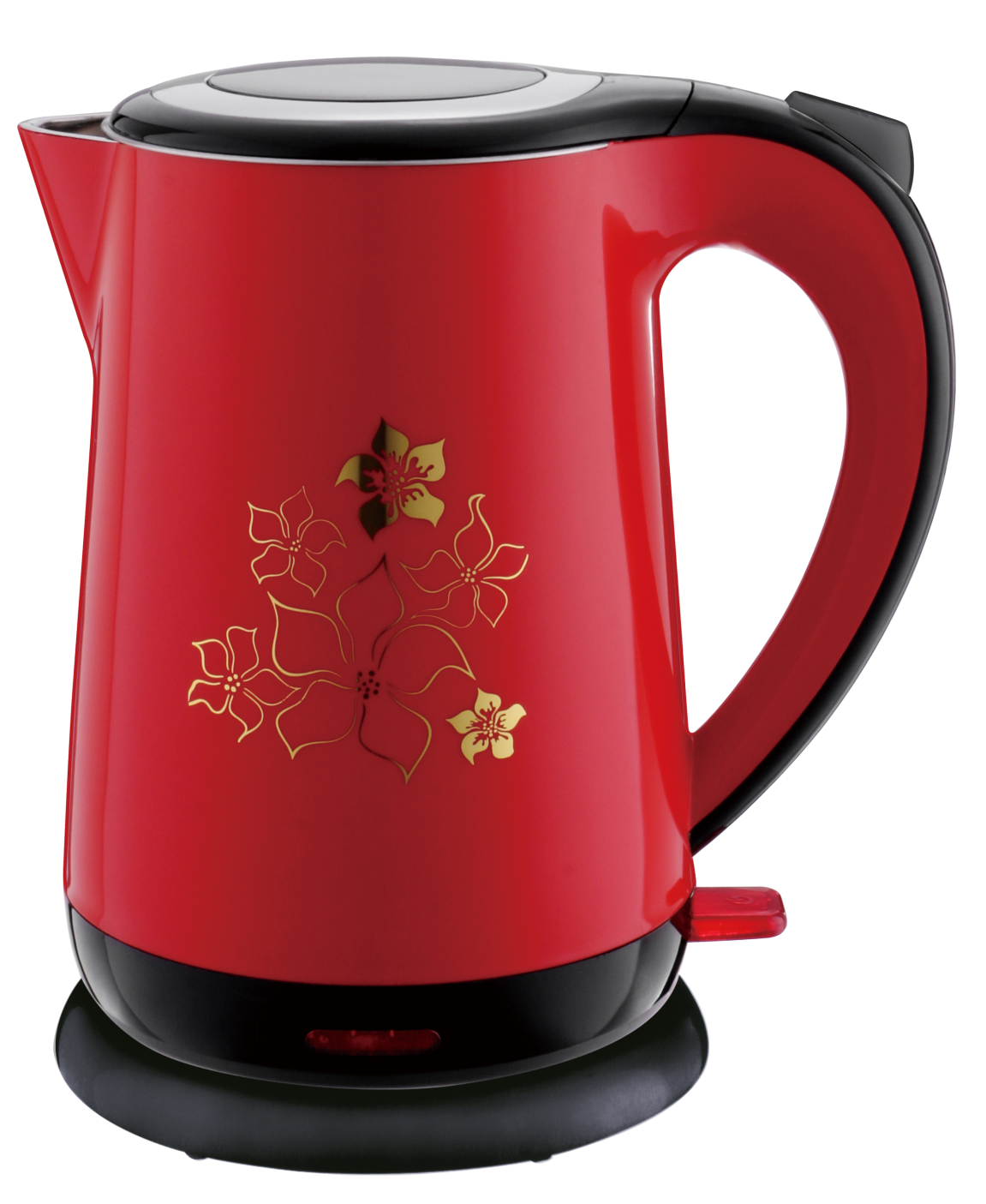 11
Дякуємо за увагу!
ВІДДІЛ ПРОДАЖІВ
(044) 207-10-43 (вн.1028)
sale@rotex.net.ua
СЕРВІСНЕ ОБСЛУГОВУВАННЯ
(044) 207-10-47
support@rotex.net.ua
Україна, м. Київ